職域をベースとしたソーシャル・キャピタルの醸成と活用
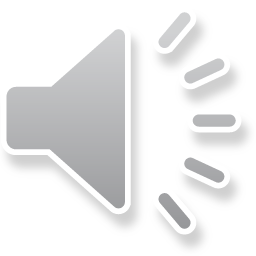 [Speaker Notes: このパワーポイントでは，新たなソーシャル・キャピタル醸成の場として期待されている職域における取り組みについて，基本的な事項を解説します。]
今後の地域保健対策のあり方
～　地域のソーシャル・キャピタルの活用を通じた健康なまちづくりの推進　～
学校
志に基づく縁
地縁
価値観や経験を共有し、健康課題の解決に強い動機をもつネットワーク
（例：保健活動推進員、食生活改善推進員、患者会、ＮＰＯ等）
児童生徒やＰＴＡのほか、
地域住民の活動・交流の場
自治会
青年会
老人クラブ
子供会
住民個人
商店街
年金組合・共済
営業者による連帯
企業・保険者
労働者やその家族の健康管理を担うと共に、地域社会への社会的責任を果たすことが求められる場
業を通じて住民の健康課題を
共有する営業者のネットワーク
（例：生活衛生・食品安全同業組合等）
2
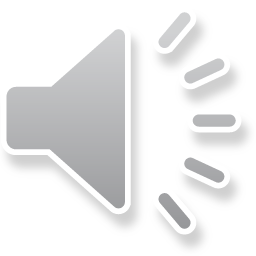 [Speaker Notes: ソーシャルキャピタルを説明する国の資料にも、地域に根差した「地縁」や学校、志に基づくご縁と一緒に、
企業・保険者そして営業者による連帯が示されています。]
気心が知れた仲　（岐阜県Ｎ市60～79歳　n=786）
気心が知れた仲　（他者 1,961人）
　「気心が知れた」他者の年齢　　　60代　51％　70代　31％
　知り合ったきっかけ　
　　　男性回答者　　近所23％　　学校26％　　職場23％
　　　女性回答者　　近所36％　　学校17％　　職場14％
　知り合ってからの期間　　20～40年 35％　40～60年 33％
　家までの距離　　　　　　　５分未満 36％　５～10分 33％　
　会う頻度　   　毎日12％　週１回以上 31％　月１回以上 40％
　　　　　　　　　　　　　　　　　　　　　    男性回答者　　　女性回答者
　いっしょにいてほっとする　　	78％		87％
　ちょっとした用事をしてくれた　　　	47％　　　　　　48％
　家族ぐるみのつき合いがある　　　	44％　　　　　　34％
「気心が知れた他者」がいない人　男性　22.1%　女性12.9%
   　　　　　 （古谷ら，老年社会科学　29(1) 58-64，2007）
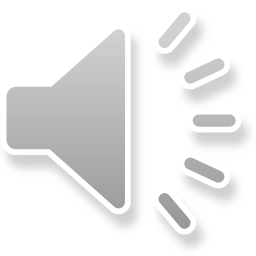 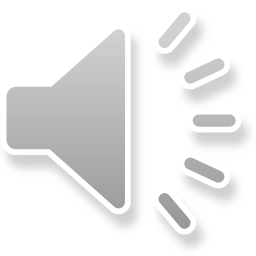 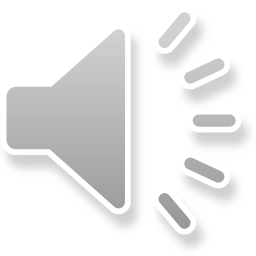 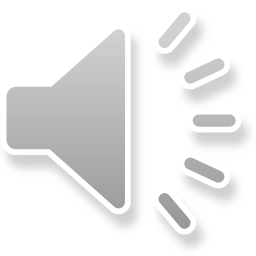 [Speaker Notes: これは，岐阜県のある市を調査した論文からの引用です。
60，70代の住民786人を対象に、気心が知れた仲の知り合い、友だちがいるか，その人数まで尋ねたところ、合計1,961人いるとの回答がありました。
その方々は同年代の60代、70代でした。
知り合ったきっかけは、男性回答者の場合、学校（いわゆる同窓）が26％と最も多く、ご近所で知り合ったと職場で知り合ったが，同じ23％でした。
女性回答者の場合、ご近所で知り合った、学校同窓で知り合った、職場で知り合った，の順でした。
知り合ってからの期間は、20年から40年が35％、40年から60年が33％でした。
注目すべきことは、気心が知れた仲の人と会う頻度が月１以上，週１未満が40％と多く、それほど頻繁に会っていなくても、気心が知れていることでした。
行政として，気になったのは、気心が知れた他者がいない人が，一定の割合でいるということで、男性の場合、22％、女性では12.9％でした。この数字だけ見ても、女性は長生きできそうだとわかります。]
職域との連携のポイント（１）
ソーシャル・キャピタル醸成・活用における職域
　　　①職域におけるソーシャル・キャピタル
　　　②地域におけるソーシャル・キャピタルとしての職域
職域におけるソーシャル・キャピタル　＝  仕事場や仕事の付き合いで確立する関係性　　　同僚・上司部下，本社支社，親・下請け，同業組合
職場内の同僚，上下関係，他部門との関係　（結束型）
企業・団体と外部とのつながり　（橋渡し型）
→ ソーシャル・キャピタルが高いことが生産性につながる
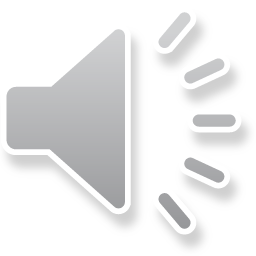 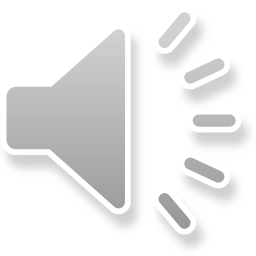 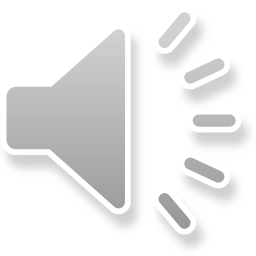 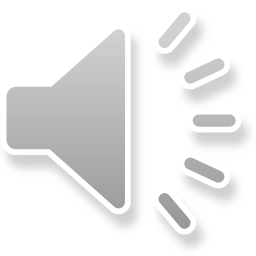 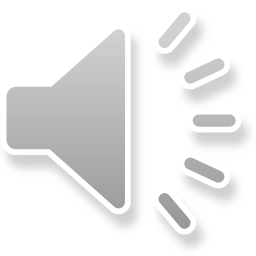 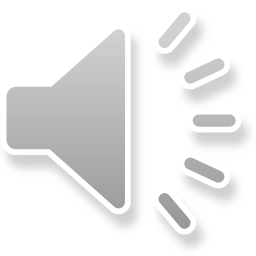 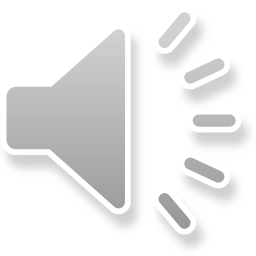 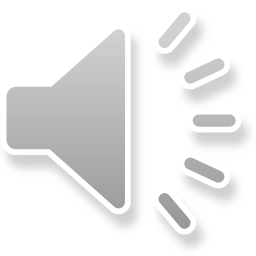 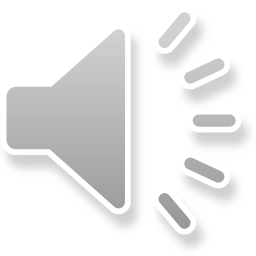 [Speaker Notes: 職域をベースとしたソーシャル・キャピタルの醸成と活用を考える際に，まず，押さえておきたい職域との連携のポイントを紹介します。
 まず，ソーシャル・キャピタル醸成・活用における職域には，２つの側面があります。
 １つは，職域におけるソーシャル・キャピタルです。
職場内の人と人とのつながりや信頼関係，互酬性の規範です。
 もう１つは，地域のソーシャル・キャピタルとして，職域で醸成されている人と人とのつながりを活用しようというものです。
 ソーシャル・キャピタルは直訳すれば，「社会関係資本」ということになりますが，まさに，地域の資本，資源として，職場内の人と人とのつながりを地域の健康づくりにうまく活用しようというものです。
 大きな企業では，他部門の職員との関係は，結束型というよりも，橋渡し型のソーシャル・キャピタルに近いかもしれません。
 ２つめは，企業と外部の機関・団体とのつながりや信頼関係，お互い様の関係の構築で，橋渡し型のソーシャル・キャピタルに分類されます。
 高度経済成長期に比べれば，会社への帰属意識が薄れ，職場内の人と人とのつながりも希薄になったと言われていますが，上述したような職域におけるソーシャル・キャピタルが企業の生産性の向上につながることが指摘されるようになり，運動会などの社内行事を復活させる企業も出てきています。]
職域との連携のポイント（２）
職域（企業・団体）の健康づくりへの関わりの類型
従業員の健康づくり（健康経営）健全な人材は会社の資源、雇用の確保
中心業務（収益業務）事業そのものが利用者・購買者・消費者の健康に結びつく
自治体等からの委託公助の一端を担う事業者「まちづくり」では保健福祉以外に経済・観光・土木・教育
社会的貢献（ＣＳＲ）事業税、雇用確保、環境保全、文化や「地域の創造」
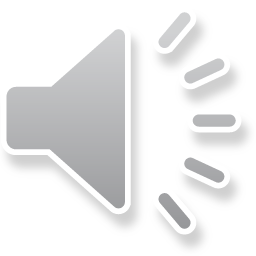 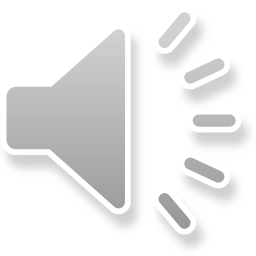 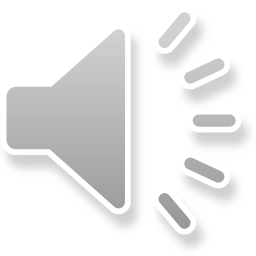 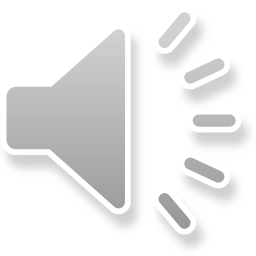 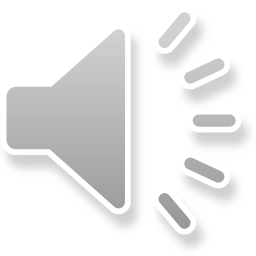 [Speaker Notes: 職域をベースとしたソーシャル・キャピタルの醸成と活用を考える際に，まず，押さえておきたい職域との連携のポイントを紹介します。
健康づくりにおいて，企業や団体等の職域と連携する際，次の４つのパターンがあります。
 まず，１つ目は，従業員の健康づくりで，最近，「健康経営」として注目を集めています。
働きざかりを健康に過ごすことで、事業経営を着実に進めることができるという視点です。
これまで，地域・職域連携推進協議会などで，地域保健サイドが有する専門職種やノウハウを，従業員の健康づくりに活かそうとしてきた取り組みが該当します。
 ２つ目が，企業にとっての中心業務，言い換えれば，収益業務が健康に寄与するというものです。「健康ビジネス」として，最近，注目を集めています。
 企業が提供する商品やサービスが地域住民の健康に寄与する例としては，飲食店におけるヘルシーメニューの提供やフィットネスクラブなどが身近なものでしょう。
 ３つ目は，自治体等からの委託で，健診機関等の企業が自治体からの委託を受けて特定健診や特定保健指導を行い，地域住民の健康に寄与するというものです。地域の中で健康に暮らすためには、店舗や交通、そして、教育文化の分野も大切です。
 ４つ目は企業の社会的貢献の一環として，地域の健康づくりに寄与しようというものです。
最近，企業の社会的責任，ＣＳＲとして，関心を持つ企業が増えてきています。事業所が地域に税金を納めるだけではなく、健康な従業員が地域で消費することや、事業所がもつ文化資産を住民に開放するとうのもあります。]
企業における組織の文化・状況を理解する
企業の規模，業種などによって多様

比較的共通する特徴
合理的な思考
明確なマネジメント
アウトカムの明確化（生産性，利益など）
企業理念に社会への貢献を掲げているところも

企業組織の理解（連携目的によって窓口が異なる）
安全衛生担当部門（従業員の健康づくり等）
広報・企画部門（社会貢献としての活動）
経営部門（収益業務としての活動） 健康ビジネス
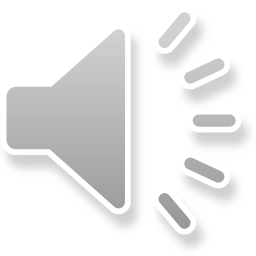 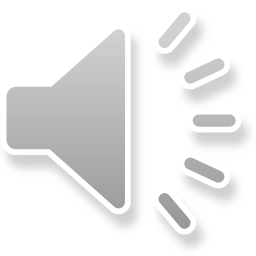 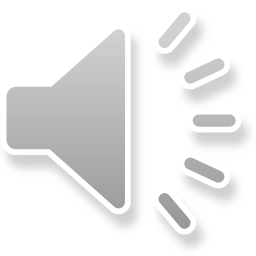 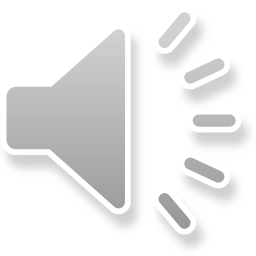 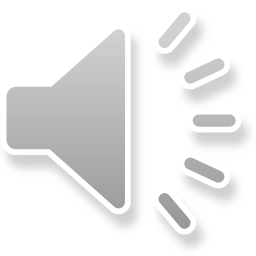 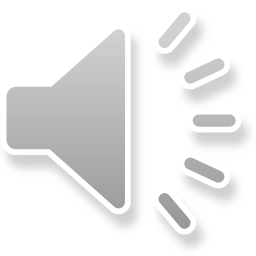 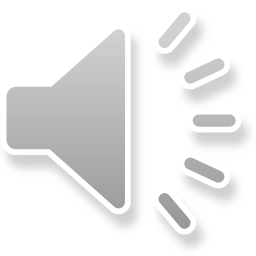 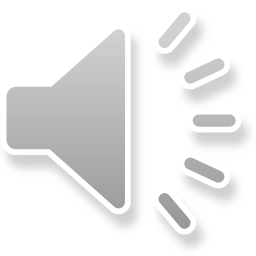 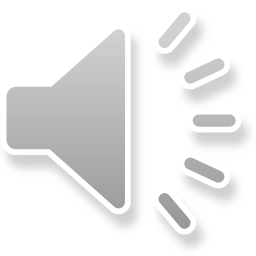 [Speaker Notes: 企業や職域との連携において大切なことは，企業における組織の文化や置かれた状況を理解することです。
企業の文化は，企業の規模，業種などによって多様ですが，比較的共通する特徴として，以下の４つが挙げられます。
まず，１つ目は，合理的な思考が求められます。「建前」だけでは企業という組織は動きません。
２つ目は，明確なマネジメントです。行政においてもマネジメントの重要性が叫ばれていますが，企業においてはそれがよりシビアに求められます。
３つ目は，生産性や利益率など，アウトカムが明確であるということです。マネジメントと同様，行政以上にシビアに求められます。
４つ目は，企業理念に社会への貢献を掲げているところも少なくないということです。
この４つ目の特徴は職域と連携する上で，「追い風」になるでしょう。

また，行政が企業と連携しようとする場合，連携の目的によって，相談を持っていく窓口が異なることを理解しておくことも重要です。
従業員の健康づくり等で連携をするなら，安全衛生担当部門になります。これまで，地域・職域連携で連携した部門です。
社会貢献としての活動で連携しようとするなら，広報・企画部門になります。次の経営部門と同様，これまで，地域保健関係者との関わりがほとんどなかった部門でしょう。
健康ビジネスに代表される収益業務としての活動で連携をしようとするなら，経営部門ということになります。]
地域の資源として，職域をベースとしたソーシャル・キャピタルをどう活用するか
連携の導入方法
地域・職域連携推進協議会の活用
保健所衛生課による食品衛生協会等と連携
労働基準監督署などとの連携
協会けんぽ，その健康保険委員との協働など
職域関係者が市町村健康づくり推進協議会などに参加
特定健診・特定保健指導のノウハウについての情報交換
企業と自治体の人事交流
人と人とのつながりが，やがて組織間の連携に
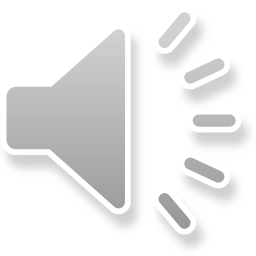 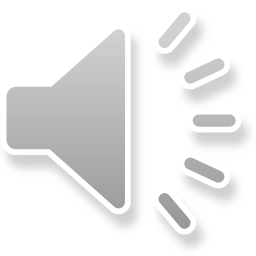 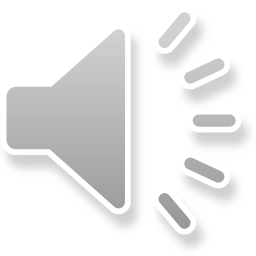 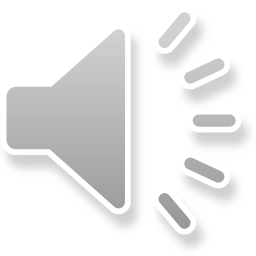 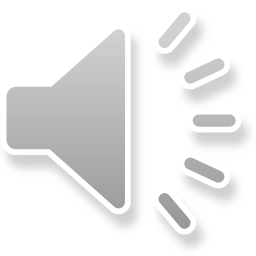 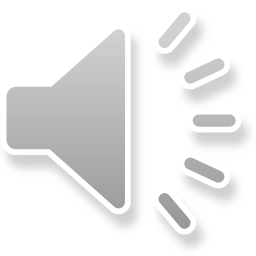 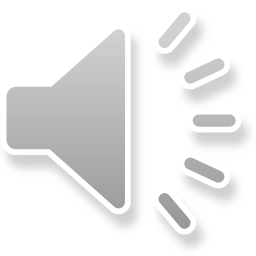 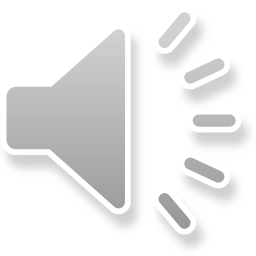 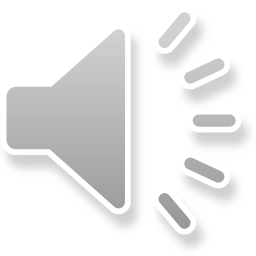 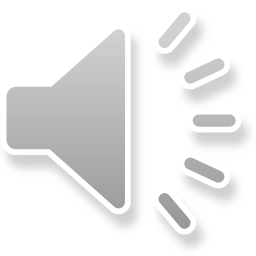 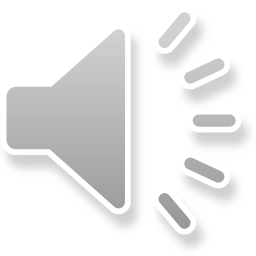 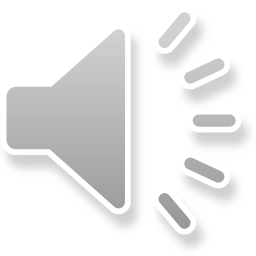 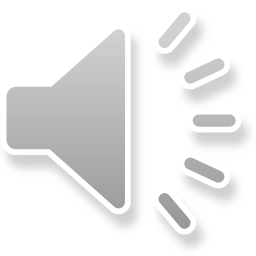 [Speaker Notes: では，地域の資源として，職域をベースとしたソーシャル・キャピタルをどう活用するかについて，解説したいと思います。

まず，どう連携するか，その連携の導入方法について，説明します。
既に，多くの地域で，地域・職域連携推進協議会が保健所に設置されていますので，この協議会を活用するのもいいでしょう。
保健所の衛生課は，日頃から食品衛生や環境衛生関係の多くの企業と関わりを持っていますので，そのつながりを活用することも一法です。
また，従業員の健康づくりでは，以前より，労働基準監督署などと連携している地域も多いと思います。
浜田保健所では年に１回の働きさかり向けの講演会を、浜田労基署と共催で行っています。
参加事業所の集約を労基署にお願いすると地元の中小事業所が参加してくれる。
講師派遣の費用は島根産業保健総合支援センターで出してもらえる。
講演会の前には、保健所の事業である地元の中小事業所の健康づくり表彰を行う。１石３鳥です。
平成20年の医療制度改革で誕生した「協会けんぽ」は，職域における健康づくりに熱心に取り組んでおり，従業員の健康づくりを担当する「健康保険委員」を中小規模の事業所に配置しています。
こうした「健康保険委員」の学習を支援するとともに，地域の住民組織と一緒に活動する機会を設けることで，従業員の健康づくりを支援することができます。
商工会議所や商工会といった職域関係者が市町村の健康づくり推進協議会などに参加することは珍しくありませんが，それが職域の健康づくりに寄与するかどうかが鍵です。
推進協議会で議論されたことが，傘下の事業所に伝わり，それぞれの事業所における取り組みにつながることがポイントですが，このあたりは，まだまだ改善の余地があるようです。
医療制度改革以前は，地域保健と職域保健は，バラバラに取り組まれていたのですが，特定健診・特定保健指導が導入され，同じテーブルについて議論できるようになりました。
生活習慣の改善に向けての取り組みなど，そのノウハウについての情報交換も有用でしょう。
最近，企業と自治体の人事交流を行うという例も出てきました。
まだ，事例としては少ないのですが，行政と職域との連携を考える上では大きな役割を果たすことが期待されます。
行政と企業との関わりは，最初は，たまたま課長さんを知っていたといった個人的な人と人とのつながりが発端になることも少なくありません。
こうした個人的なつながりを組織間の連携へと発展させていくことも，連携の導入方法としては，重要です。]
職域をベースとしたＳＣの活用事例（１）（従業員の健康づくり　健康経営）
住民としての側面，退職後の国民健康保険被保険者としての側面も考慮すること
商工会議所・商工会，業界団体，企業などと連携した健康教育，健診，ゲートキーパー養成
事業所の分煙・禁煙をすすめる健康増進法
市町村庁舎内での「事業所」としての健康づくり活動
職域と地域が連携したデータ分析
働きざかりの生きがい（趣味）と地域デビュー
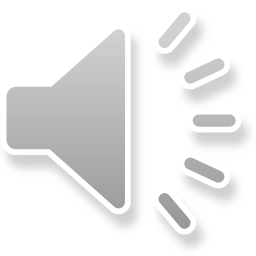 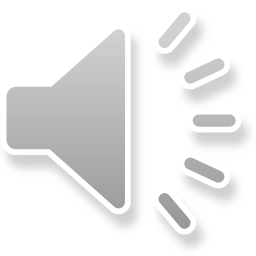 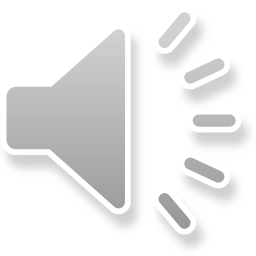 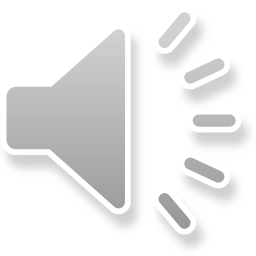 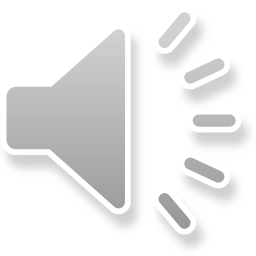 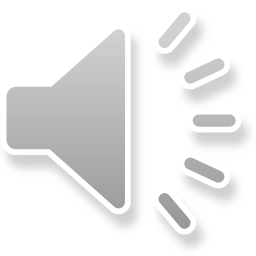 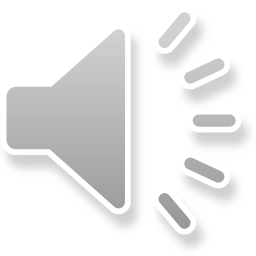 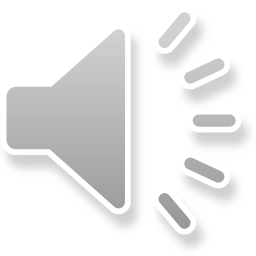 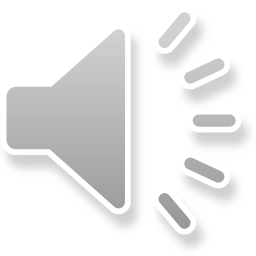 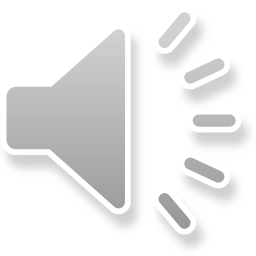 [Speaker Notes: では，主として従業員の健康づくりのための連携について，考えてみたいと思います。医療制度改革により，それぞれの保険者が健康管理に責任を持つということがより明確になりました。
企業の従業員の健康づくりは，事業主がその責任を負うことになりますが，企業の従業員も地域の住民であることに変わりはありません。
また，退職後は国民健康保険被保険者になることを考えれば，市町村として，企業の従業員の健康づくりに積極的に取り組む必要があります。
そこで，商工会議所・商工会，業界団体，企業などと連携した健康教育，健診，自殺予防を目的として，ゲートキーパー養成に取り組む自治体が増えています。
健康増進法25条では，受動喫煙対策について規定をしていますが，法に書かれている事業所はもちろん、すべての事業所に建物内禁煙、敷地内禁煙のお願いを行政はできます。併せて、効果的な禁煙支援も可能であることも衛生管理者に伝えることも大切です。
また，市町村役場も，ひとつの「事業所」ということができます。
大きな自治体では，職員の健康管理を行う部署に保健師が配置されているところもありますが，職域としての市町村職員の健康づくりは，お世辞にも十分とは言えない状況です。
「隗より始めよ」のことわざではないですが，役場内での健康づくりや職員間のつながりを再確認する取り組みは，各部局に健康づくりやソーシャル・キャピタルの重要性を理解してもらうことにもつながります。
最近，自治体と「協会けんぽ」の間で，協定を結び，特定健診データや医療費データの共同利用を進める動きがあります。
国保加入者の健診データや医療費データでは若い世代の状況が正確に把握できません。
職域のデータと合わせることで，初めて地域住民の健康状態の全体像を把握することが可能になります。こうしたデータ分析における連携も重要です。
働きざかりの趣味は，働くことの意味を明らかにし，生涯通じた生きがいにつながることもあります。退職後はもちろん現役当時から地域にデビューできる趣味や特技の世界もあります。]
職域をベースとしたＳＣの活用事例（２）（中心業務の活動）
コミュニティービジネス，シルバー人材センター
健康弁当の販売，スポーツジム
個別配達や見守り（買い物支援，新聞，乳酸飲料等）
自治体による啓発への協力（スーパーやコンビニ）　　　「野菜をもう一品！」
健康マイレージ事業などへの協賛
がん予防としての企業協賛（保険，銀行，製薬）
企業主催イベントへの健康ブースの出店
　逆に，健康・食育イベントへの企業ブースの出店
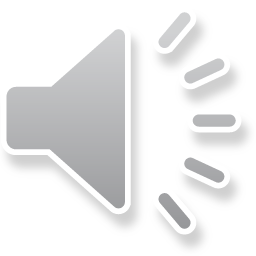 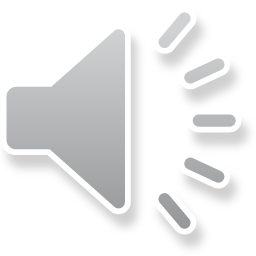 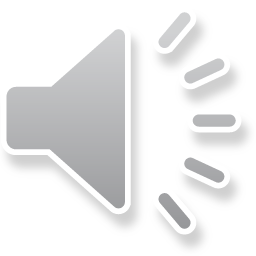 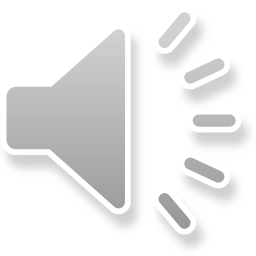 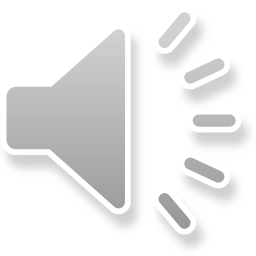 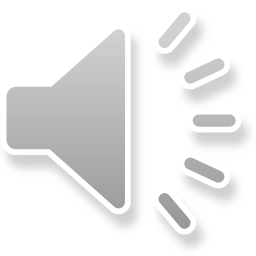 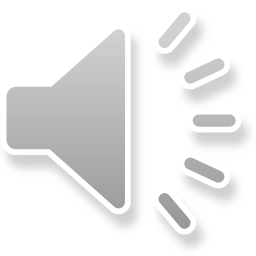 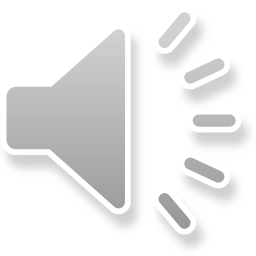 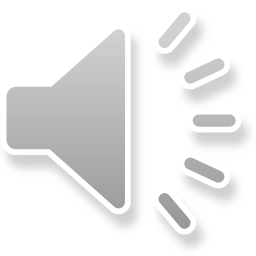 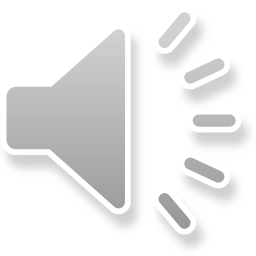 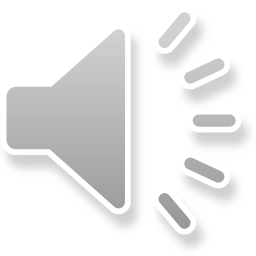 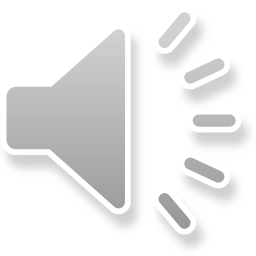 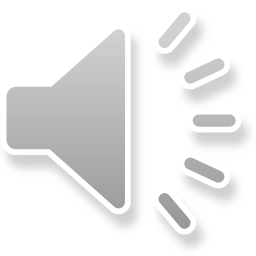 [Speaker Notes: では，次に，主として企業の中心業務としての活動との連携について，見ていきましょう。
地域における様々な生活課題をターゲットにしたコミュニティービジネスが注目を集めています。
シルバー人材センターはその「走り」ですが，これから多様なビジネスが展開され，大いに期待される分野でしょう。
次に，ヘルシーな弁当を販売する仕出し屋，スポーツジムやフィットネスクラブのように，企業の収益事業が地域住民の健康づくり直結するというものです。
郵便や新聞配達，乳酸飲料の配達などの際に，高齢者等の見守りをしたり，買い物支援をするといった取り組みも注目されています。
自治体とスーパーやコンビニが協定を結んで，地域住民に伝えたい情報をお店で発信する取り組みも増えてきています。
コンビニのお弁当売り場に，「野菜をもう一品」といったポップを掲示するという取り組みも増えています。
行政としては，若い世代の野菜摂取が期待でき，お店としては，売り上げアップが期待できる，Win-Winの関係の取り組みと言えます。
健診受診や健康イベントへの参加などで，マイレージを貯めて，そのマイレージを賞品と交換できる「健康マイレージ事業」も広がりを見せています。
賞品として，自社の製品やサービスを提供するという形で，健康マイレージ事業に協賛する企業も増えています。
ピンクリボン運動に見られるがん予防の取り組みには、生命保険会社や銀行、そしてワクチン等の製薬メーカーも加わります。
また，商工会議所や企業主催イベントに健康ブースを出店するというケースも増えています。
健康ブースを設けることで，より多くの人の来場が期待できることから，商工会や企業にとってもメリットがあります。
行政にしてみれば，多くの人が集まる機会に啓発ができるので，健康づくりにおける効果が期待できます。
一方、健康まつりや食育まつりに、健康や食を事業の対象している企業や事業組合に健康の視点で出店してもらうこともできます。
このように，企業の中心業務としての活動との連携は，行政と企業双方にとって，Win-Winの関係であることが，大きなポイントです。]
職域をベースとしたＳＣの活用事例（３）（社会貢献としての活動）
災害時の救援物資の提供や津波避難場所の提供等の協定
企業としての社会貢献だけでなく，従業員個人による社会貢献も多岐にわたる
　　　現役従業員が積極的に地域活動
　　　ボランティア休暇
同じ会社の退職者を中心とした地域での活動
県職員及びＯＢなどによる清掃活動
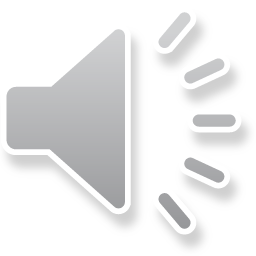 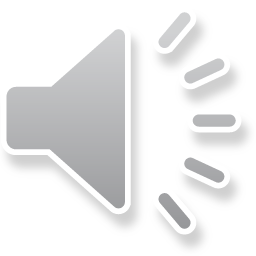 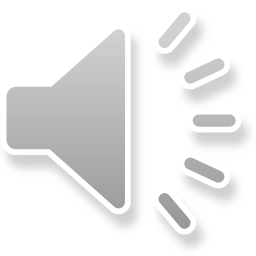 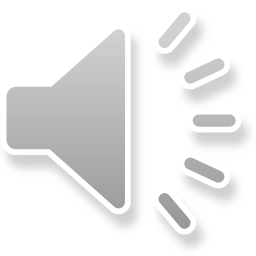 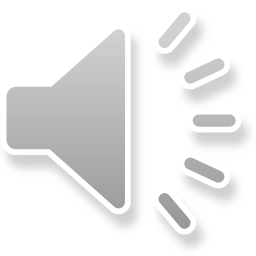 [Speaker Notes: 最後に，主として企業の社会貢献や個人としての活動との連携の例を紹介します。
企業が災害時に地域住民に救援物資を提供したり，津波避難場所を提供する等の協定を自治体と結ぶ例も増えてきています。
こうした企業としての社会貢献のほか，従業員個人による社会貢献も多岐にわたります。
現役の従業員が積極的に地域活動に参加することも奨励されています。
ボランティア休暇の制度を持っている企業も増えています。
同じ会社の退職者を中心に，地域で様々な活動に取り組む例も多くみられます。
県職員やそのＯＢ等が，地域の清掃活動を行うといった例もあります。
企業との連携だけでなく，企業の従業員による個人的な活動との連携も視野に入れておくことが望まれます。]